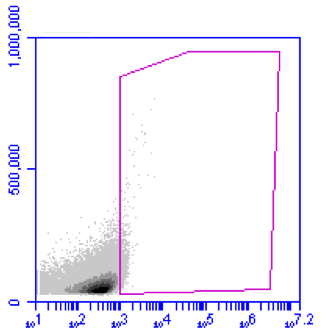 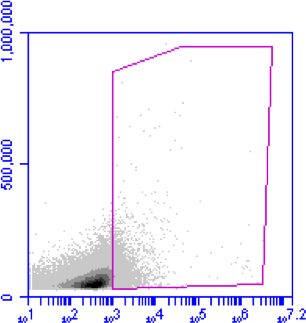 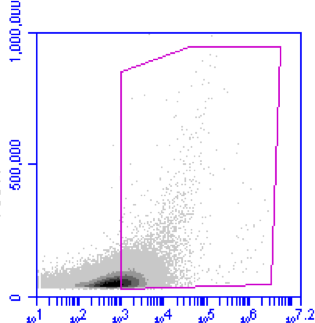 Sp
(Ab1/ Ab2)
Sp-TTFC
(Ab1/ Ab2)
Sp
1.3%
4.2%
64%
FSC-A
Log10 (Fluorescence Intensity) (a.u.)
Figure S1. Dot plots of the cytofluorimeter analysis. The dot plots show the forward scatter (FSC-A) vs Fluorescence intensity  distribution of free spores without antibodies (Sp), free  (Sp (Ab1/Ab2)) and TTFC-adsorbed (Sp-TTFC (Ab1/Ab2)) spores incubated with polyclonal anti-TTFC and FITC-conjugated secondary antibodies. In all cases 100,000 spores were analyzed. Regions boxed in pink contain events (spores) with a  fluorescence intensity higher than 1000 a.u.. The percentage of positive events is reported for each graphs.